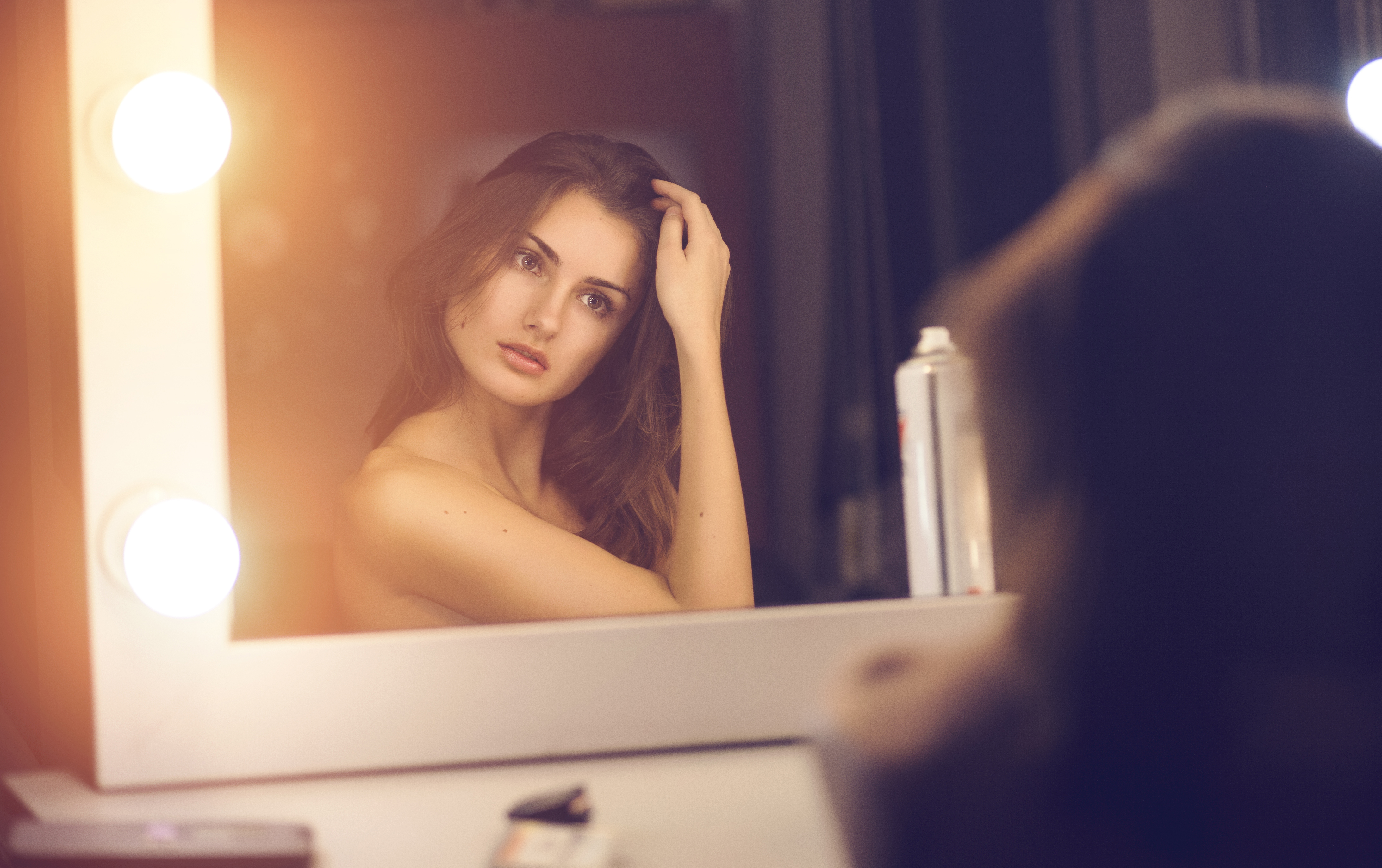 Tudatában vagy értékességednek?

Tanuld meg olyannak
 látni magad, 

						amilyennek Isten lát